Computational Geometry
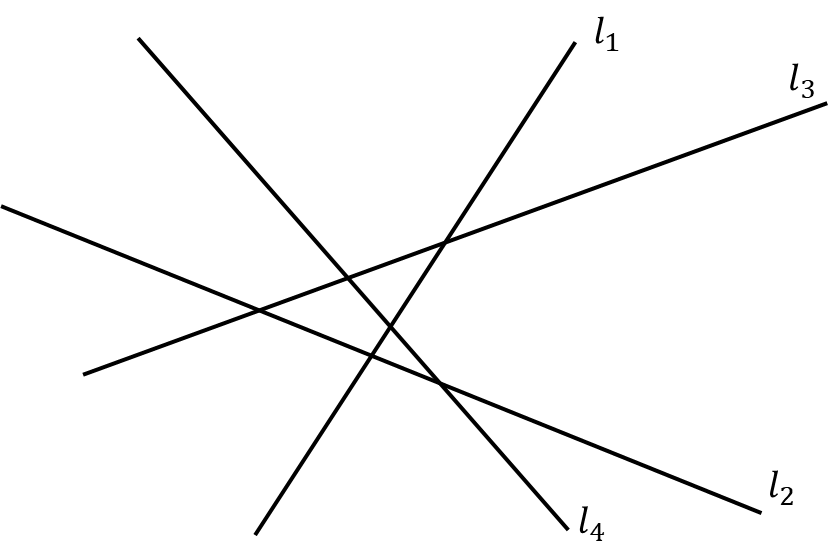 Line Arrangements
Michael Goodrich


with slides from Carola Wenk
1
Arrangement of Lines
Lines. Not line segments.
Vertices, edges, faces.
2
Arrangement Complexity
Because it’s a planar subdivision.
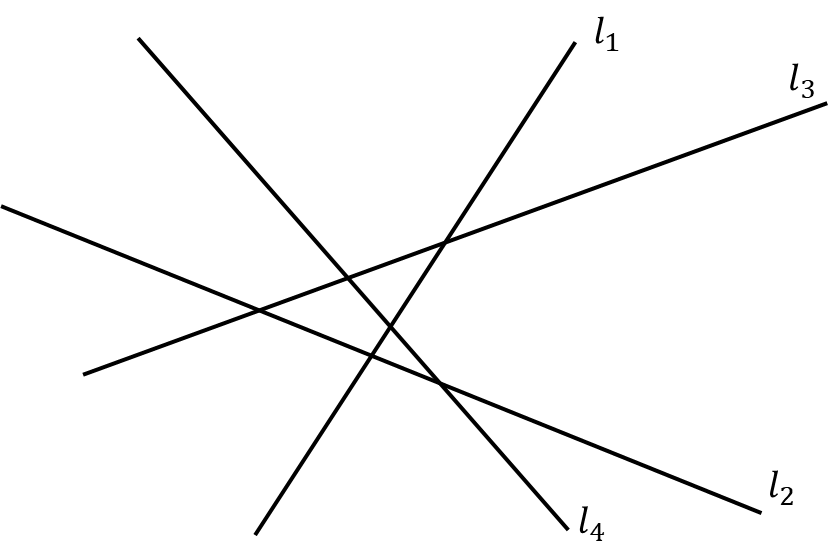 3
Arrangement Construction
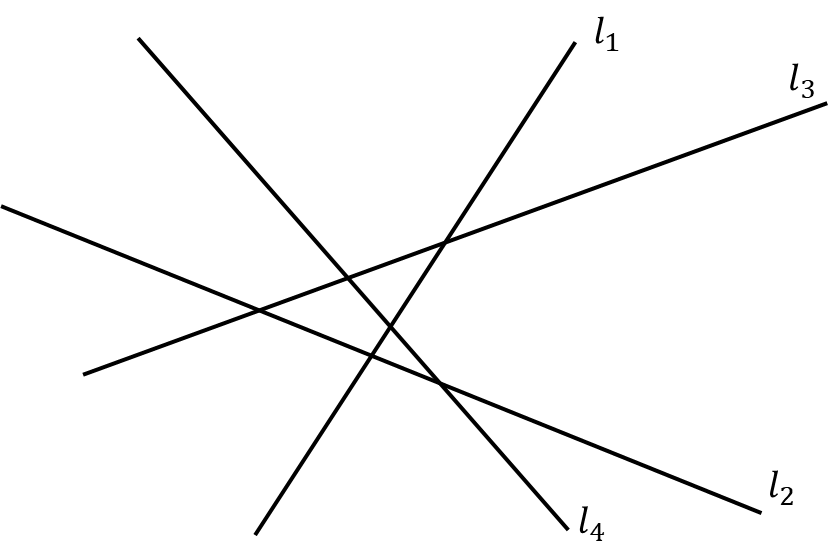 Using “zone theorem”
Runtime:
4
Zone Theorem
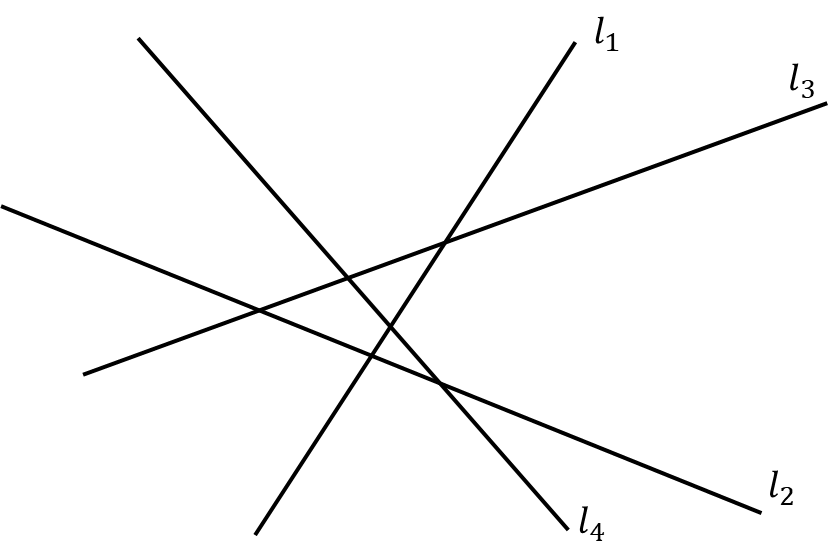 5
Zone Theorem Proof
left-bounding edges
right-bounding edges
6
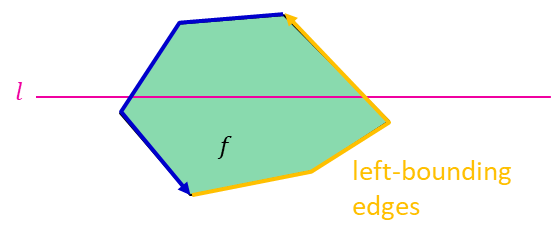 Zone Theorem Proof
7